CPSC 503Computational Linguistics
Lecture 4
Giuseppe Carenini
Assignment #1 – due this Thursday @9am
9/21/2021
CPSC503 Winter 2021
1
Today Sept 21
Min Edit Distance 
relatively simple example of dynamic programming: key techniques in NLP
Min Edit Distance has applications throughout NLP
Language models: probability of a sentence (n-grams).
9/21/2021
CPSC503 Winter 2021
2
[Speaker Notes: Edit distance is an algorithm with applications throughout language processing,
from spelling correction to speech recognition to coreference resolution.
Some of the most commonly used algorithms in natural language processing make
use of dynamic programming, such as the Viterbi algorithm (Chapter 8) and the
CKY algorithm for parsing (Chapter 11).]
Minimum Edit Distance
Def. Minimum number of edit operations (insertion, deletion and substitution) needed to transform one string into another.
gumbo
 gumb
gum
gam
delete o
delete  b
substitute u by a
9/21/2021
CPSC503 Winter 2021
3
[Speaker Notes: Compute string minimum edit distance between O and each wi
There are lots of applications of Levenshtein distance. It is used in biology to find similar sequences of nucleic acids in DNA or amino acids in proteins. It is used in some spell checkers to guess at which word (from a dictionary) is meant when an unknown word is encountered. Wilbert Heeringa's dialectology project uses Levenshtein distance to estimate the proximity of dialect pronunciations. And some translation assistance projects have used the alignment capability of the algorithm in order to discover (the approximate location of) good translation equivalents. This application, using potentially large texts, requires optimisations to run effectively.]
Minimum Edit Distance Algorithm
Dynamic programming (very common technique in NLP)
High level description:
Fills in a matrix of partial comparisons
Value of a cell computed as “simple” function of surrounding cells
Output: not only number of edit operations but also sequence of operations
9/21/2021
CPSC503 Winter 2021
4
[Speaker Notes: Compute string minimum edit distance between O and each wi
There are lots of applications of Levenshtein distance. It is used in biology to find similar sequences of nucleic acids in DNA or amino acids in proteins. It is used in some spell checkers to guess at which word (from a dictionary) is meant when an unknown word is encountered. Wilbert Heeringa's dialectology project uses Levenshtein distance to estimate the proximity of dialect pronunciations. And some translation assistance projects have used the alignment capability of the algorithm in order to discover (the approximate location of) good translation equivalents. This application, using potentially large texts, requires optimizations to run effectively.]
target
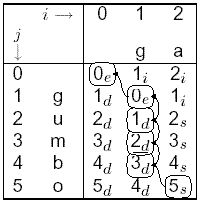 j
i
source
Minimum Edit Distance Algorithm Details
Fills in a matrix of partial comparisons
ed[i,j]
ed[i,j] = min distance between first i chars of the source and first j chars of the target
5
CPSC503 Winter 2021
9/21/2021
[Speaker Notes: Book kind of confusing matrix indexes start from bottom left corner]
target
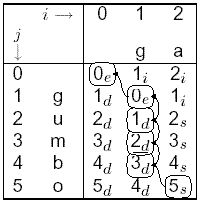 j
i
source
Minimum Edit Distance Algorithm Details
Value of a cell computed as “simple” function of surrounding cells (start filling  row 0 and column 0)
ed[i,j]
ed[i,j] = min distance between first i chars of the source and first j chars of the target
6
CPSC503 Winter 2021
9/21/2021
[Speaker Notes: Book kind of confusing matrix indexes start from bottom left corner]
target
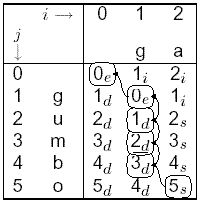 j
i
source
i-1 , j
i-1, j-1
update
z
x
sub or equal
del
i , j-1
?
y
ins
Minimum Edit Distance Algorithm Details
Value of a cell computed as “simple” function of surrounding cells
ed[i,j]
del-cost =1
sub-cost=2
ins-cost=1
MIN(z+1,y+1, x + (2 or 0))
7
CPSC503 Winter 2021
9/21/2021
[Speaker Notes: Book kind of confusing matrix indexes start from bottom left corner]
target
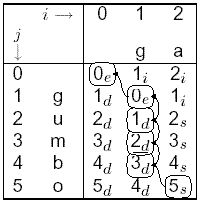 j
i
source
i-1 , j
i-1, j-1
update
z
x
sub or equal
del
i , j-1
?
y
ins
Minimum Edit Distance Algorithm Details
Value of a cell computed as “simple” function of surrounding cells
ed[i,j]
del-cost =1
sub-cost=2
ins-cost=1
MIN(z+1,y+1, x + (2 or 0))
8
9/21/2021
CPSC503 Winter 2021
[Speaker Notes: Book kind of confusing matrix indexes start from bottom left corner]
Minimum Edit Distance Algorithm Details
target
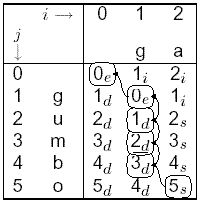 j
i
source
i-1 , j
i-1, j-1
update
z
x
sub or equal
del
i , j-1
?
y
ins
Output: not only number of edit operations but also sequence of operations
del-cost =1
sub-cost=2
ins-cost=1
ed[i,j]
ed[i,j] = min distance between first i chars of the source and first j chars of the target
MIN(z+1,y+1, x + (2 or 0))
9/21/2021
CPSC503 Winter 2021
9
[Speaker Notes: Book kind of confusing matrix indexes start from bottom left corner]
Min edit distance and alignment
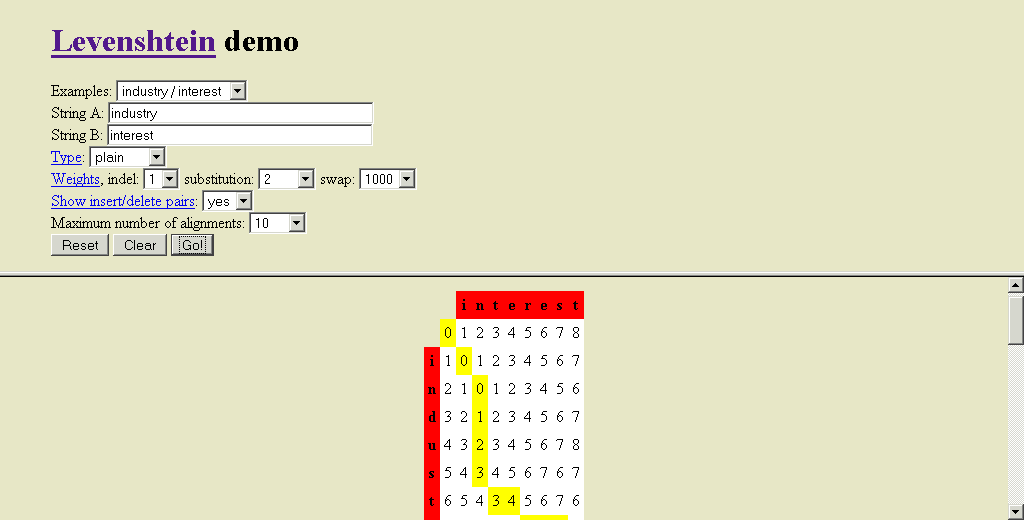 See demo
9/21/2021
CPSC503 Winter 2021
10
Min edit distance and alignment
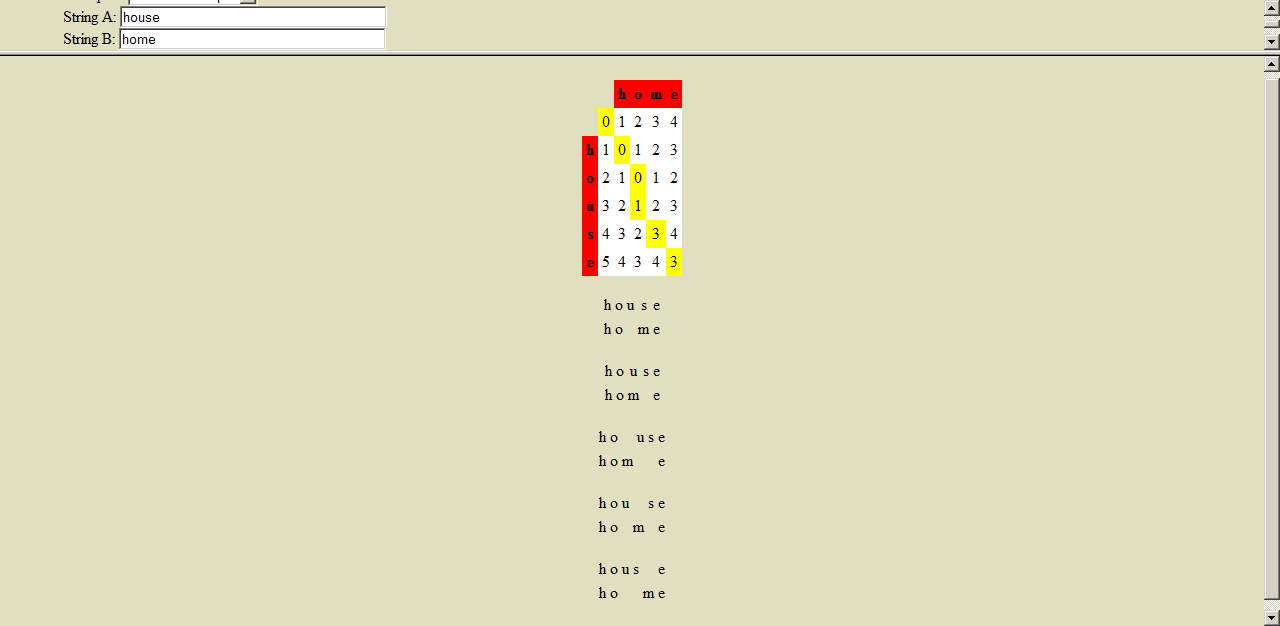 See demo
On course 
webpage
Any non decreasing path from the top left corner to the bottom right corner is an alignment (each step must be supported by a minimization! )
CPSC503 Winter 2021
11
9/21/2021
[Speaker Notes: Any non decreasing path from the top left corner to the bottom right corner is an alignment

But the edit distance algorithm is important in another
way; with a small change, it can also provide the minimum cost alignment between
two strings. Aligning two strings is useful throughout speech and language processing.
In speech recognition, minimum edit distance alignment is used to compute
the word error rate (Chapter 26). Alignment plays a role in machine translation, in
which sentences in a parallel corpus (a corpus with a text in two languages) need to
be matched to each other.]
Min edit distance and alignment
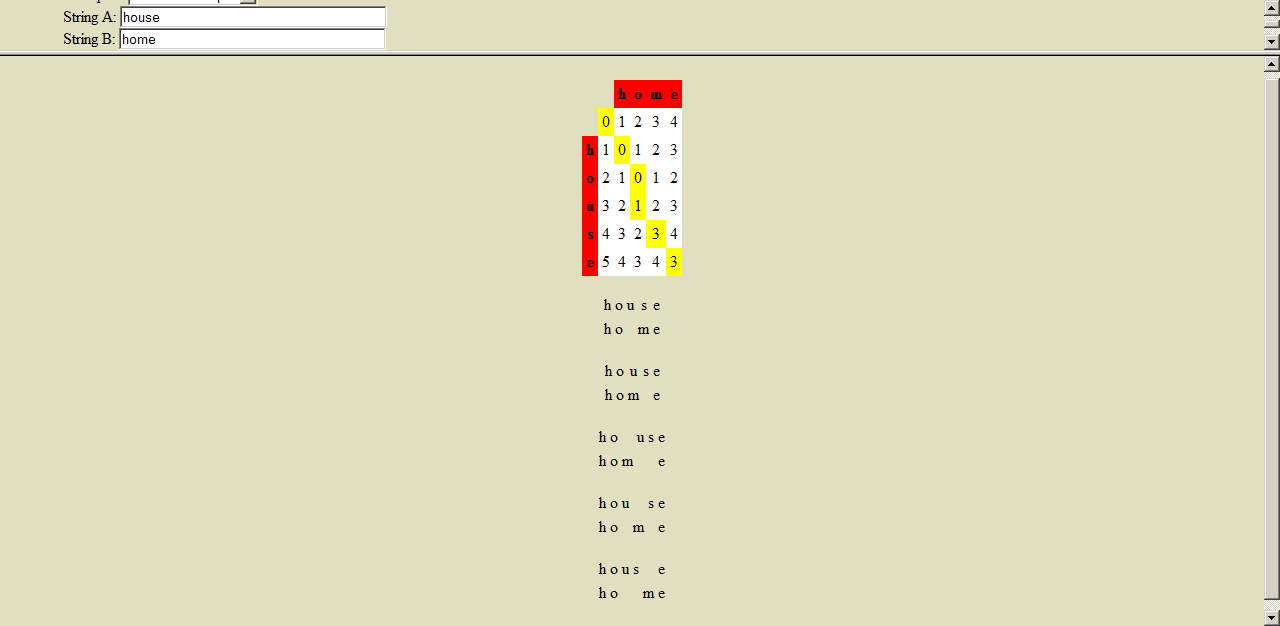 See demo
On course 
webpage
Any non decreasing path from the top left corner to the bottom right corner is an alignment (each step must be supported by a minimization! )
CPSC503 Winter 2021
12
9/21/2021
[Speaker Notes: Any non decreasing path from the top left corner to the bottom right corner is an alignment

But the edit distance algorithm is important in another
way; with a small change, it can also provide the minimum cost alignment between
two strings. Aligning two strings is useful throughout speech and language processing.
In speech recognition, minimum edit distance alignment is used to compute
the word error rate (Chapter 26). Alignment plays a role in machine translation, in
which sentences in a parallel corpus (a corpus with a text in two languages) need to
be matched to each other.]
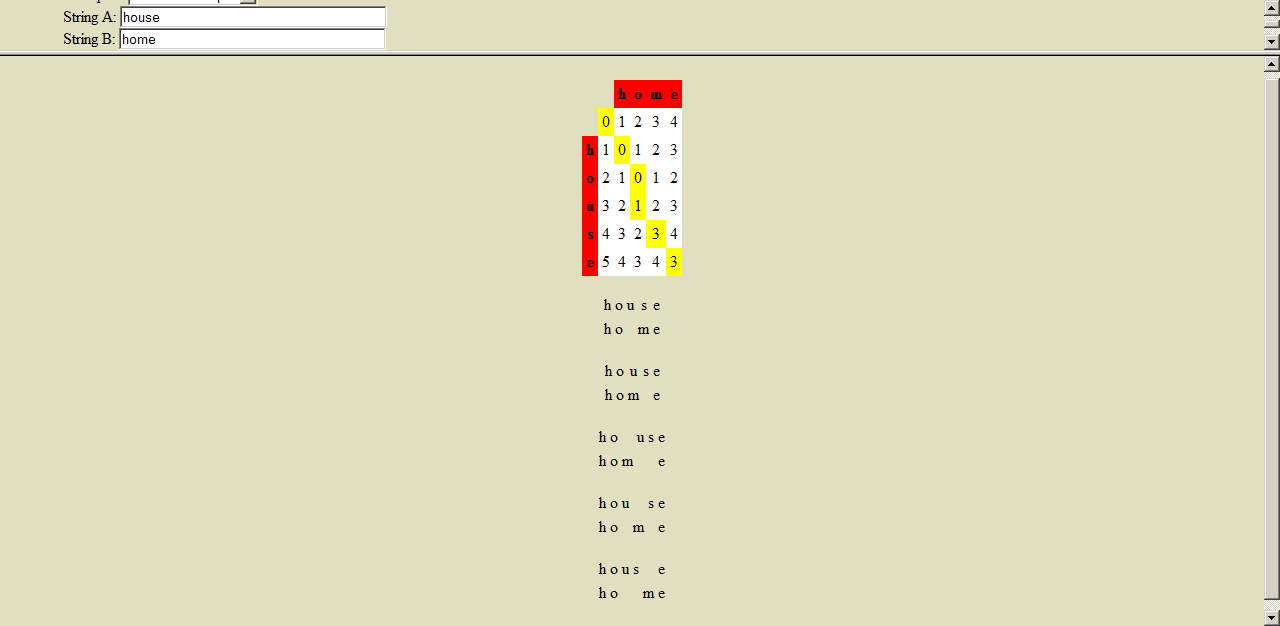 Min edit distance and alignment
See demo
On course 
webpage
Any non decreasing path from the top left corner to the bottom right corner is an alignment (each step must be supported by a minimization! )
CPSC503 Winter 2021
13
9/21/2021
[Speaker Notes: Any non decreasing path from the top left corner to the bottom right corner is an alignment

But the edit distance algorithm is important in another
way; with a small change, it can also provide the minimum cost alignment between
two strings. Aligning two strings is useful throughout speech and language processing.
In speech recognition, minimum edit distance alignment is used to compute
the word error rate (Chapter 26). Alignment plays a role in machine translation, in
which sentences in a parallel corpus (a corpus with a text in two languages) need to
be matched to each other.]
Edit Distance
More slides, more details, slightly different notation http://web.stanford.edu/~jurafsky/slp3/slides/2_EditDistance.pdf
9/21/2021
CPSC503 Winter 2021
14
Key Transition
Up to this point we’ve mostly been discussing words in isolation
Now we’re switching to sequences of words
And we’re going to worry about assigning probabilities to sequences of words
9/21/2021
CPSC503 Winter 2021
15
Knowledge-Formalisms Map(including probabilistic & neural formalisms)
2010s
90s-2000s
State Machines (and prob. versions)
(Finite State Automata,Finite State Transducers, Markov Models)
Neural Models, Neural Sequence  Modeling
Morphology
Machine Learning
Syntax
Rule systems (and prob. versions)
(e.g., (Prob.) Context-Free Grammars) Neural Tree/Graph processing
Semantics
Logical formalisms (First-Order Logics, Prob. Logics)
Pragmatics
Discourse and Dialogue
AI planners (MDP Markov Decision Processes, Reinforcement learning)
9/21/2021
16
CPSC503 Winter 2021
[Speaker Notes: My Conceptual map - This is the master plan
Markov Models used for part-of-speech and dialog
Syntax is the study of formal relationship between words
How words are clustered into classes (that determine how they group and behave)
How they group with they neighbors into phrases]
Today Sept 21
Min Edit Distance
(Count-based) Language models (n-grams)
9/21/2021
CPSC503 Winter 2021
17
[Speaker Notes: Count-based vs Neural language Models]
Real Word Spelling Errors (20-40%)
Collect a set of common sets of confusions: C={C1 .. Cn} 
e.g.,{(Their/they’re/there), (To/too/two), (Weather/whether), (lave, have)..}
Whenever c’  Ci is encountered 
Compute the probability of the sentence in which it appears
Substitute all cCi (c ≠ c’) and compute the probability of the resulting sentence
Choose the highest one
9/21/2021
CPSC503 Winter 2021
18
[Speaker Notes: Mental confusions
Their/they’re/there  To/too/two Weather/whether
Typos that result in real words Lave for Have
Similar process for non-word errors]
Only Spelling?
Assign a probability to a sentence
Part-of-speech tagging
Word-sense disambiguation
Probabilistic Parsing
Predict the next word
Speech recognition
Hand-writing recognition
Augmentative communication for the disabled
AB
Impossible to estimate 
19
9/21/2021
CPSC503 Winter 2021
[Speaker Notes: Why would you want to assign a probability to a sentence or…
Why would you want to predict the next word…]
Impossible to estimate!
Assuming 105 word types and average sentence contains 10 words -> sample space?

From Google language model Update (22 Sept. 2006): was based on corpus Number of sentences: 95,119,665,584
To Google Colossal Clean Crawled Corpus claimed order of magnitude larger than most data sets used for pre-training, at around 750GB.
MOST sentences will not appear or appear only once 
Key point in Stat. NLP: your corpus should be >> than your sample space!
9/21/2021
CPSC503 Winter 2021
20
[Speaker Notes: Most sentences/sequences will not appear or appear only once 
At least your corpus should be >> than your sample space]
Colossal Clean Crawled Corpus (~2020)
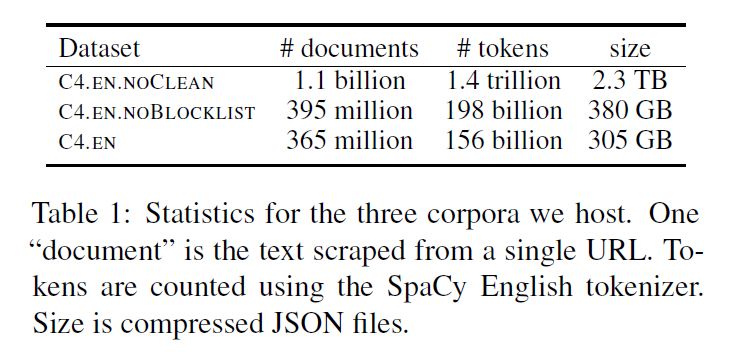 9/21/2021
CPSC503 Winter 2021
21
Decompose: apply chain rule
9/21/2021
CPSC503 Winter 2021
22
[Speaker Notes: Most sentences/sequences will not appear or appear only once 
Standard Solution: decompose in a set of probabilities that are easier to estimate
So the probability of a sequence is]
Decompose: apply chain rule
Chain Rule:
Applied to a word sequence from position 1 to n:
9/21/2021
CPSC503 Winter 2021
23
[Speaker Notes: Most sentences/sequences will not appear or appear only once 
Standard Solution: decompose in a set of probabilities that are easier to estimate
So the probability of a sequence is]
Decompose: apply chain rule
Chain Rule:
Applied to a word sequence from position 1 to n:
9/21/2021
CPSC503 Winter 2021
24
[Speaker Notes: Most sentences/sequences will not appear or appear only once 
Standard Solution: decompose in a set of probabilities that are easier to estimate
So the probability of a sequence is]
Example
Sequence    “the big red dog barks”
P(the big red dog barks)=
    P(The) x
	    P(big|the) x
		   P(red|the big) x
			P(dog|the big red) x
				 P(barks|the big red dog)
Note - P(the) is better expressed as:
 P(the|<Beginning of sentence>) written as P(the|<S>)
9/21/2021
CPSC503 Winter 2021
25
Not a satisfying solution 
Even for small n (e.g., 6) we would need a far too large corpus to estimate:
Markov Assumption: the entire prefix history isn’t necessary.
unigram
bigram
trigram
9/21/2021
CPSC503 Winter 2021
26
[Speaker Notes: That doesn’t help since its unlikely we’ll ever gather the right statistics for the prefixes.
Markov Assumption
Assume that the entire prefix history isn’t necessary.
In other words, an event doesn’t depend on all of its history, just a fixed length near history
So for each component in the product replace each with its with the approximation (assuming a prefix of N)]
Prob of a sentence: N-Grams
Chain-rule
simplifications
unigram
bigram
trigram
9/21/2021
CPSC503 Winter 2021
27
Bigram<s>The big red dog barks
P(The big red dog barks)=
 P(The|<S>) x
Trigram?
9/21/2021
CPSC503 Winter 2021
28
Estimates for N-Grams
bigram
..in general
9/21/2021
CPSC503 Winter 2021
29
[Speaker Notes: N-pairs in a corpus  is equal to the N-words in the corpus]
Estimates for Bigrams
Silly Corpus :
“<S>The big red dog barks against the big pink dog”
Word types  vs. Word tokens
9/21/2021
CPSC503 Winter 2021
30
[Speaker Notes: N-pairs in a corpus  is equal to the N-words in the corpus]
Berkeley ____________Project (1994) Table: Counts
Corpus: ~10,000 sentences, 1616 word types
What domain?
Dialog? Reviews?
9/21/2021
CPSC503 Winter 2021
31
[Speaker Notes: Berkley Restaurant Project 1994
~10000 sentences
Notice that majority of values is 0
But the full matrix would be even more sparse]
BERP Table:
9/21/2021
CPSC503 Winter 2021
32
BERP Table Comparison
Counts
Prob.
1?
9/21/2021
CPSC503 Winter 2021
33
[Speaker Notes: To also train for out of the vocabulary (unknown) words. Substitute in your corpus the first occurrence of every word type with the <UKN> symbol and train to get estimated for that symbol]
Some Observations
What’s being captured here?
P(want|I) = .32
P(to|want) = .65
P(eat|to) = .26
P(food|Chinese) = .56
P(lunch|eat) = .055
9/21/2021
CPSC503 Winter 2021
34
[Speaker Notes: I want : Because the application is a question answering systems
Want to: Want often subcategorize for an infinitive
To eat: the systems is about eating out
Chinese food: application/cultural
Eat lunch: semantics]
Some Observations
I I I want
I want I want to
The food I want is
P(I | I)
P(want | I)
P(I | food)
Speech-based restaurant consultant!
9/21/2021
CPSC503 Winter 2021
35
Generation
Choose N-Grams according to their probabilities and string them together
I want -> want to -> to eat -> eat lunch
I want -> want to -> to eat -> eat Chinese -> Chinese food
9/21/2021
CPSC503 Winter 2021
36
[Speaker Notes: You can generate the most likely sentences….]
Two problems with applying:
to
9/21/2021
CPSC503 Winter 2021
37
[Speaker Notes: 0 for unseen
This is qualitatively wrong as a prior model because it would never allow n-gram,
While clearly some of the unseen ngrams will appear in other texts]
Problem (1)
We may need to multiply many very small numbers (underflows!)
Easy Solution:
Convert probabilities to logs and then do ……
To get the real probability (if you need it) go back to the antilog.
9/21/2021
CPSC503 Winter 2021
38
Problem (2)
The probability matrix for n-grams is sparse
How can we assign a probability to a sequence where one of the component n-grams has a value of zero?
Solutions:
Add-one smoothing
Good-Turing
Back off and Deleted Interpolation
9/21/2021
CPSC503 Winter 2021
39
[Speaker Notes: Let’s assume we’re using N-grams
How can we assign a probability to a sequence where one of the component n-grams has a value of zero
Assume all the words are known and have been seen
Go to a lower order n-gram
Back off from bigrams to unigrams
Replace the zero with something else
SOME USEFUL OBSERVATIONS
A small number of events occur with high frequency
You can collect reliable statistics on these events with relatively small samples
A large number of events occur with small frequency
You might have to wait a long time to gather statistics on the low frequency events

Some zeroes are really zeroes
Meaning that they represent events that can’t or shouldn’t occur
On the other hand, some zeroes aren’t really zeroes
They represent low frequency events that simply didn’t occur in the corpus]
Add-One
Make the zero counts 1.
Rationale: If you had seen these “rare” events chances are you would only have seen them once.
unigram
9/21/2021
CPSC503 Winter 2021
40
[Speaker Notes: They’re just events you haven’t seen yet.
What would have been the count that would have generated P*?
A related way to view smoothing is as discounting (lowering) some non-zero counts in order to
get the probability mass that will be assigned to the zero counts.
Thus instead of referring to the discounted counts c*  we may describe a smoothing algorithm in
Terms of a relative discount dc the ratio of the discounted counts to the original ones]
Add-One
Make the zero counts 1.
Rationale: If you had seen these “rare” events chances are you would only have seen them once.
unigram
discount
9/21/2021
CPSC503 Winter 2021
41
[Speaker Notes: They’re just events you haven’t seen yet.
What would have been the count that would have generated P*?
A related way to view smoothing is as discounting (lowering) some non-zero counts in order to
get the probability mass that will be assigned to the zero counts.
Thus instead of referring to the discounted counts c*  we may describe a smoothing algorithm in
Terms of a relative discount dc the ratio of the discounted counts to the original ones]
Add-One: Bigram
Counts
……
9/21/2021
CPSC503 Winter 2021
42
[Speaker Notes: Sum up for all the wN and it must add to 1]
BERP Original vs. Add-one smoothed Counts
6
5
2
2
19
15
9/21/2021
CPSC503 Winter 2021
43
[Speaker Notes: 0.18

Factor of 8 for Chinese food]
Add-One Smoothed Problems
An excessive amount of probability mass is moved to the zero counts
When compared empirically with other smoothing techniques, it performs poorly
-> Not used in practice
Detailed discussion [Gale and Church 1994]
9/21/2021
CPSC503 Winter 2021
44
[Speaker Notes: Reduce the problem by adding smaller values 0.5  … 0.2]
Better smoothing technique
Good-Turing Discounting (extremely clear example on textbook)
More advanced: Backoff and Interpolation
To estimate an ngram use “lower order” ngrams
Backoff: Rely on the lower order ngrams only when we have zero counts for a higher order one; e.g.,use unigrams to estimate zero count bigrams
Interpolation: Mix the prob estimate from all the ngrams estimators; e.g., we do a weighted interpolation of trigram, bigram and unigram counts
Even more advanced LM: e.g., [Wood et al 2009 ICML] non-parametric posterior inference based on MCMC
9/21/2021
CPSC503 Winter 2021
45
[Speaker Notes: The probability of such an event can be measured in a corpus by just looking at how often it happens.
Just take the single word case first.
Assume a corpus of N tokens and T types.
How many times was an as yet unseen type encountered?
Backoff: In order for a backoff model to give correct probability distribution, we have
discount to discount the higher-order N-grams to save some probability mass for the lower
order N-grams. Just as with add-one smoothing, if the higher-order N-grams aren’t
discounted and we just used the undiscounted MLE probability, then as soon as
we replaced an N-gram which has zero probability with a lower-order N-gram, we
would be adding probability mass, and the total probability assigned to all possible
strings by the language model would be greater than 1! In addition to this explicit
discount factor, we’ll need a function a to distribute this probability mass to the
lower order N-grams.]
N-Grams Summary: final
Impossible to estimate!
Sample space much bigger than any realistic corpus 
Existing corpora 100s/1000s of billions
Chain rule does not help 
Markov assumption :
Unigram… sample space?
Bigram … sample space?
Trigram … sample space?
Sparse matrix: Smoothing techniques
9/21/2021
CPSC503 Winter 2021
46
[Speaker Notes: Most sentences/sequences will not appear or appear only once 
At least your corpus should be >> than your sample space]
You still need a big corpus…
The biggest one is the Web!
Impractical to download every page from the Web to count the ngrams =>
Rely on page counts (which are only approximations)
Page can contain an ngram multiple times
Search Engines round-off their counts
Such “noise” may sometimes be tolerable in practice 
9/21/2021
CPSC503 Winter 2021
47
[Speaker Notes: Google language model
Update (22 Sept. 2006): The LDC now has the data available in their catalog. The counts are as follows:File sizes: approx. 24 GB compressed (gzip'ed) text filesNumber of tokens: 1,024,908,267,229Number of sentences: 95,119,665,584Number of unigrams: 13,588,391Number of bigrams: 314,843,401Number of trigrams: 977,069,902Number of fourgrams: 1,313,818,354]
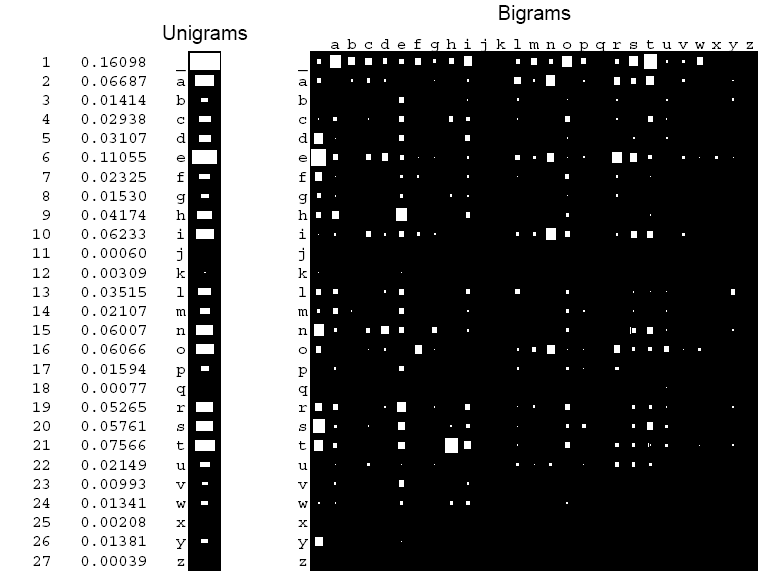 (character) Unigram and bigram counts from “the Origin of Species”
K Murphy 2011, based on (MacKay 2003)
9/21/2021
CPSC503 Winter 2021
48
Model Evaluation: Goal
You may want to compare: 
2-grams with 3-grams 
two different smoothing techniques (given the same n-grams)
Count-based vs. Neural language models
On a given corpus…
9/21/2021
CPSC503 Winter 2021
49
[Speaker Notes: Def. The relative entropy is a measure of how different two probability distributions (over the same event space) are.
average number of bits wasted by encoding events from a distribution p with distribution q.
I(X,Y) = D(p(x,y)||p(x)p(y))]
Model Evaluation: Key Ideas
Corpus
A:split
Training Set
Testing set
B: train models
C:Apply models
counting 
frequencies 
smoothing
Compare results
Models: Q1 and Q2
9/21/2021
CPSC503 Winter 2021
50
[Speaker Notes: A model is  a function that given a sequence of words returns its probability]
On what metric would you compare Q1 and Q2 ?
9/21/2021
CPSC503 Winter 2021
51
[Speaker Notes: Def. The relative entropy is a measure of how different two probability distributions (over the same event space) are.
average number of bits wasted by encoding events from a distribution p with distribution q.
I(X,Y) = D(p(x,y)||p(x)p(y))]
Entropy
Def1. Measure of uncertainty
Def2. Measure of the information that we need to resolve an uncertain situation
Let p(x)=P(X=x); where x  X.
H(p)= H(X)= - xX p(x)log2p(x)
It is normally measured in bits.
9/21/2021
CPSC503 Winter 2021
52
[Speaker Notes: X not limited to numbers ranges over a set of basic elements
Can be words part-of-speech]
Model Evaluation
Actual distribution
How different?
Our approximation
Relative Entropy (KL divergence) ?
D(p||q)= xX p(x)log(p(x)/q(x))
9/21/2021
CPSC503 Winter 2021
53
[Speaker Notes: Def. The relative entropy is a non-symmetric measure of how different two probability distributions (over the same event space) are. average number of bits wasted by encoding events from a distribution p with distribution q.
I(X,Y) = D(p(x,y)||p(x)p(y))
0*log0/q=0; p*logp/0=inf.

P ¼ ¾
Q ½ ½
Distance (¼ * log ¼ / ½)  + ( ¾ * log ¾ / ½)   (log 3/2 = ~0.6)
is a non-symmetric measure of the difference between two probability distributions P and Q. KL measures the expected number of extra bits required to code samples from P when using a code based on Q, rather than using a code based on P. Typically P represents the "true" distribution of data, observations, or a precise calculated theoretical distribution. The measure Q typically represents a theory, model, description, or approximation of P.]
Entropy rate
Language Entropy
Assumptions:
ergodic and stationary
Entropy of
Shannon-McMillan-Breiman
NL?
Entropy can be computed by taking the average log probability of a looooong sample
9/21/2021
CPSC503 Winter 2021
54
[Speaker Notes: … without summing up over all possible sequences
Let’s try to find an alternative measure
Shannon-McMillan-Breiman theorem
Ergotic process: for each state there is a non-zero probability to end up in any other state
Stationary probability distributions on words/sequences-of-words are time invariant
(for bigram if it depends only from previous word at time t 
it will depend only on previous word at any other future time)
Assumptions: language is generated by a stationary and ergodic process
NL is not stationary the probability of upcoming words can be dependent on events 
that were arbitrary distant and time dependent – new expressions regularly enter the language
While other die out… but if we take a snapshot of text from a certain period it may be
a   good approximation]
Cross-Entropy
Applied to Language
Between probability distribution P and another distribution Q (model for P)
Between two models Q1 and Q2 the more accurate is the one with higher       =>lower cross-entropy => lower
9/21/2021
CPSC503 Winter 2021
55
[Speaker Notes: We could not use the kl divergence (relative entropy)
But we’ll see that we can use a related measure of distance called cross-entropy

The bigger the probability Q w(n,1) the smaller the cross entropy]
Model Evaluation: In practice
Corpus
A:split
Training Set
Testing set
B: train models
C:Apply models
counting 
frequencies 
smoothing
Compare cross-perplexities
Models: Q1 and Q2
Higher probability -> Lower cross-perplexity -> BETTER MODEL
9/21/2021
56
CPSC503 Winter 2021
[Speaker Notes: Higher probability -> Lower perplexity -> BETTER MODEL]
k-fold cross validation and t-test
Randomly divide the corpus in k subsets of equal size
Use each     for testing (all the other for training)
In practice you do k times what we saw in previous slide

Now for each model you have k perplexities

Compare average models perplexities with t-test
9/21/2021
57
CPSC503 Winter 2021
Assignment #1 – due this Thursday @9am
Some material we will cover Thurs + Next Week
Brief intro to Neural Language Models (more when we do distributional word representations + readings) (on 3rd edition, Chp 7)
Hidden Markov-Models (HMM) (on 3rd edition, Appendix A)
Part-of-Speech (POS) tagging (on 3rd edition, Chp 8 up to 8.4 included?)
9/21/2021
CPSC503 Winter 2021
58